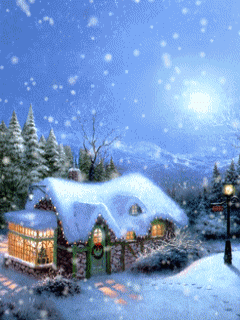 Зимушка
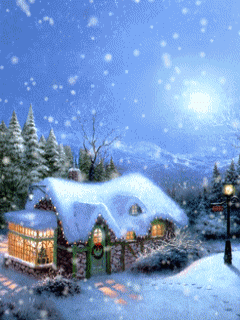 Зимушка
                  зимний
                          зимовать
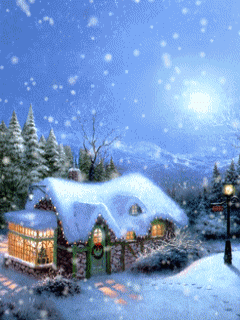 Зимушка замела снегом поля, леса, дороги.
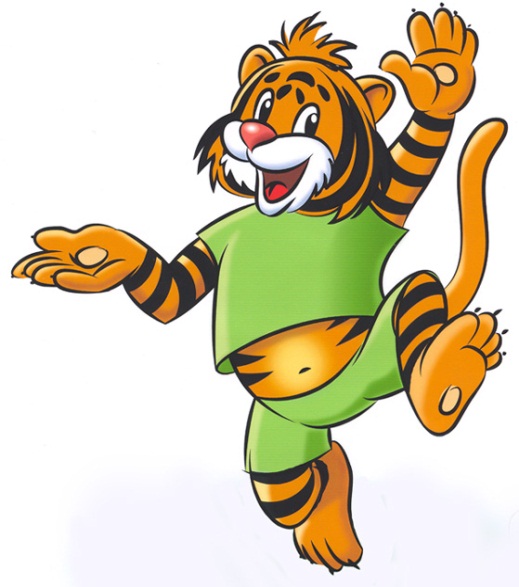 2010
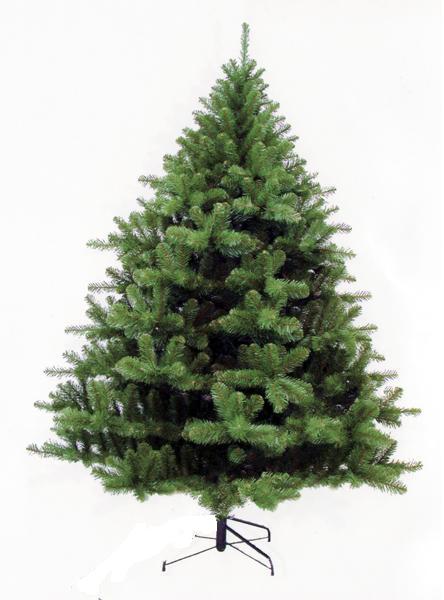 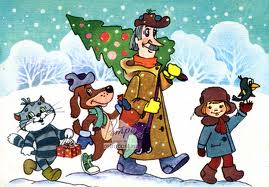 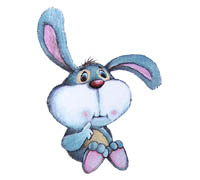 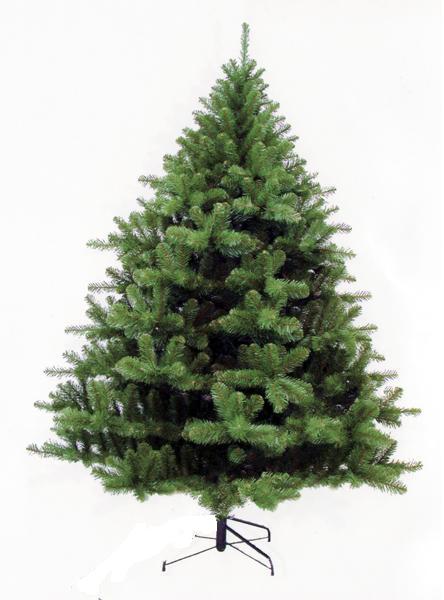 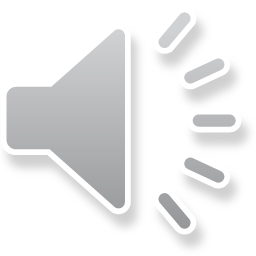 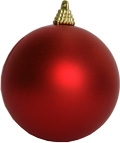 ёлка
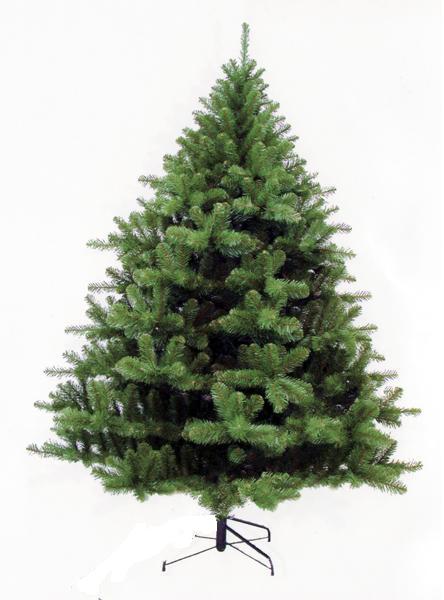 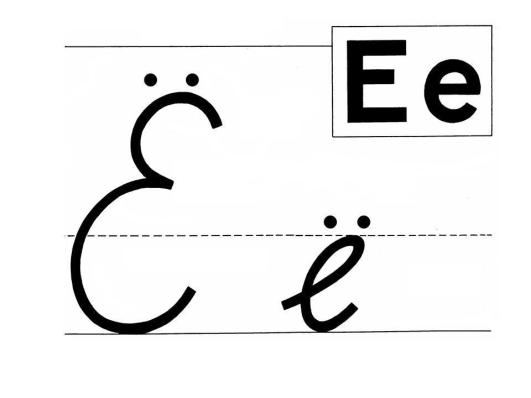 ёлка
[й’o л к а]
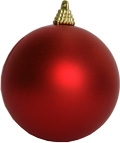 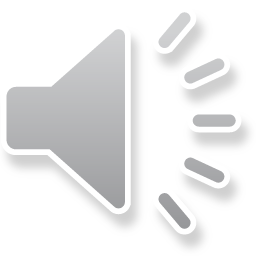 ёлка
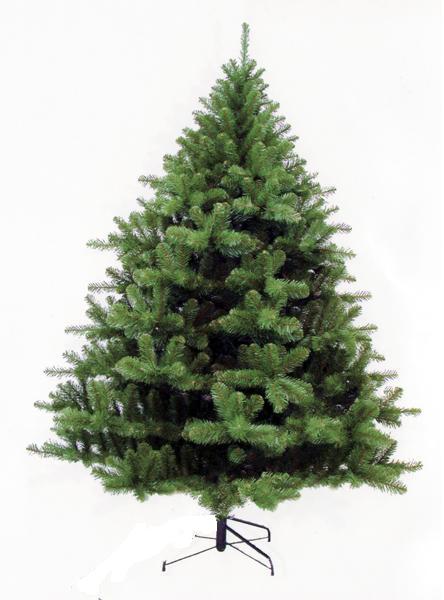 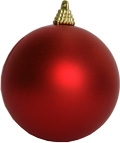 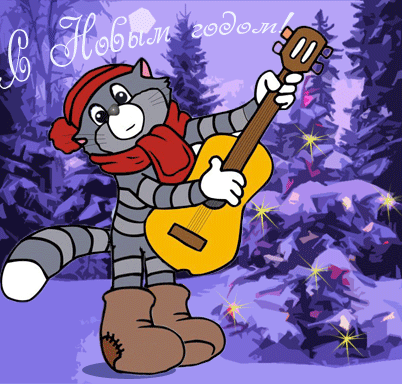 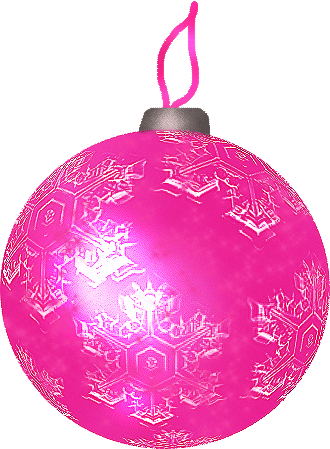 птица
существительное
глагол
прилагательное
нарисовал
существительное
прилагательное
глагол
заботливый
глагол
прилагательное
существительное
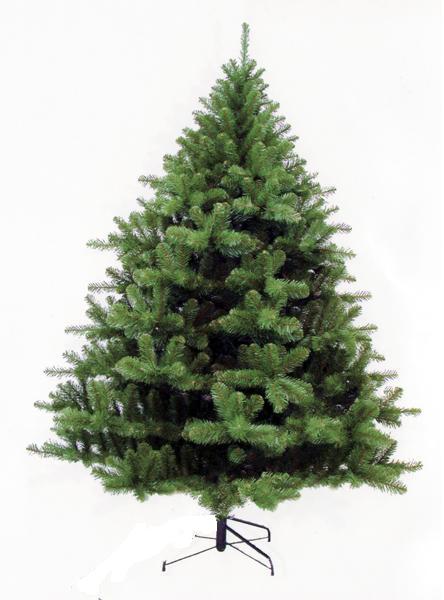 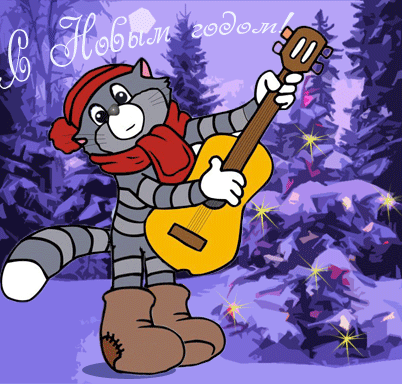 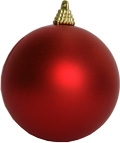 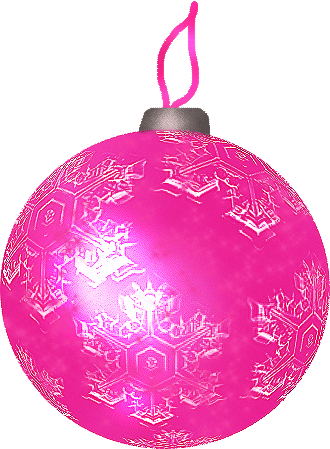 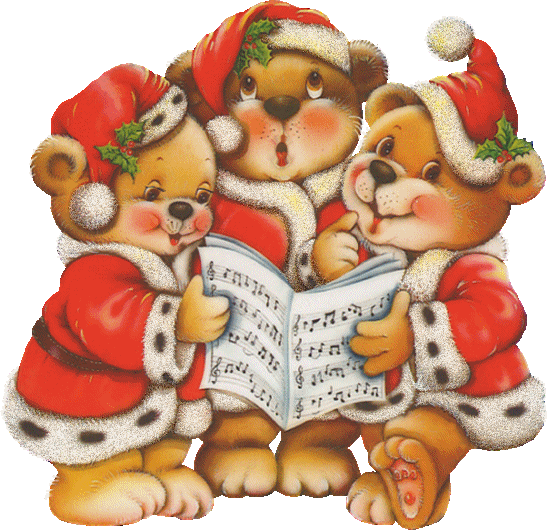 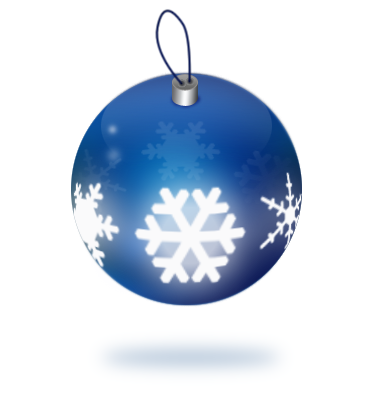 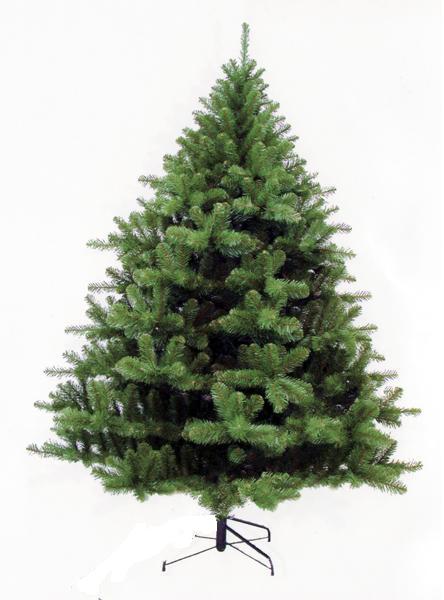 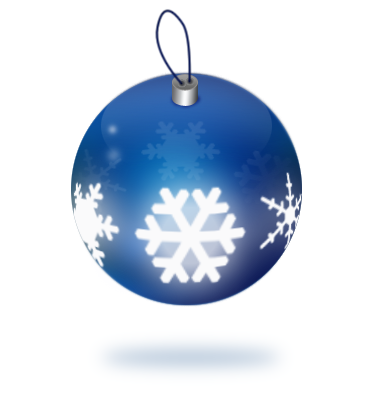 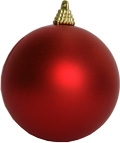 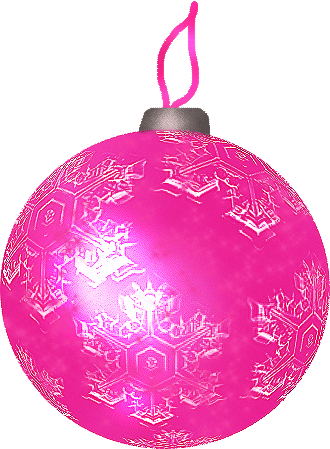 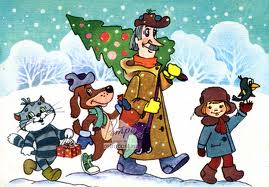 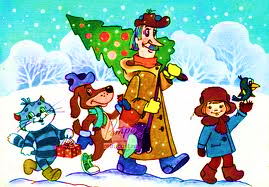 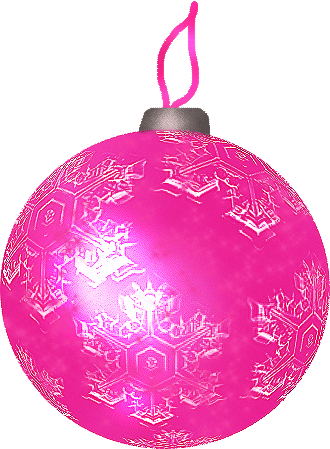 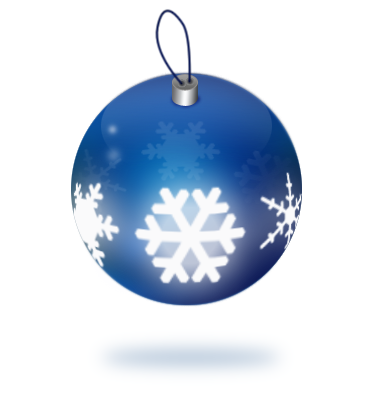 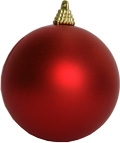 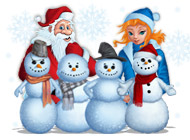 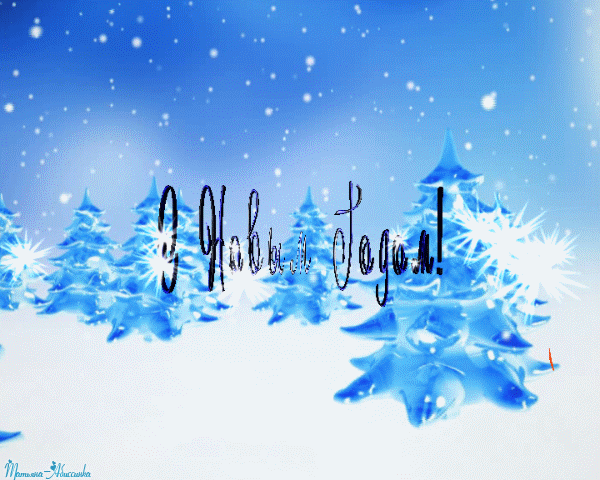 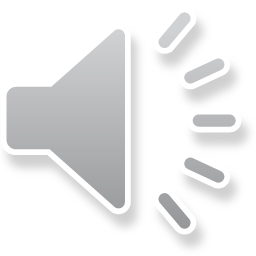 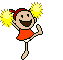 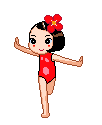 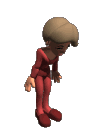 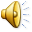 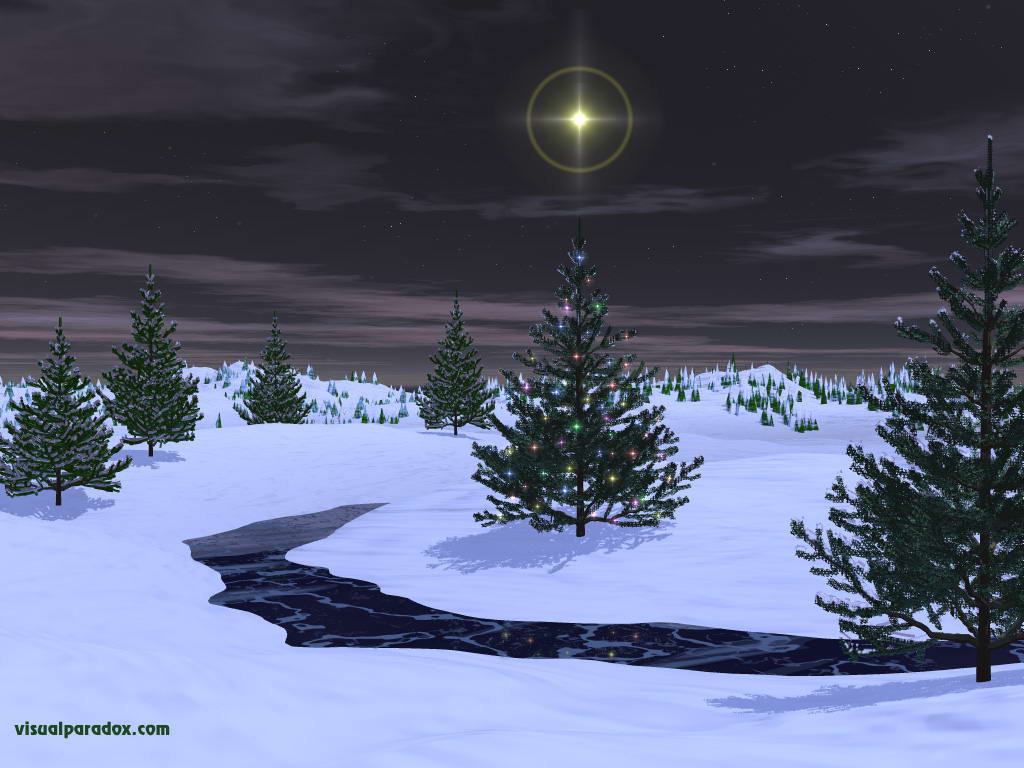 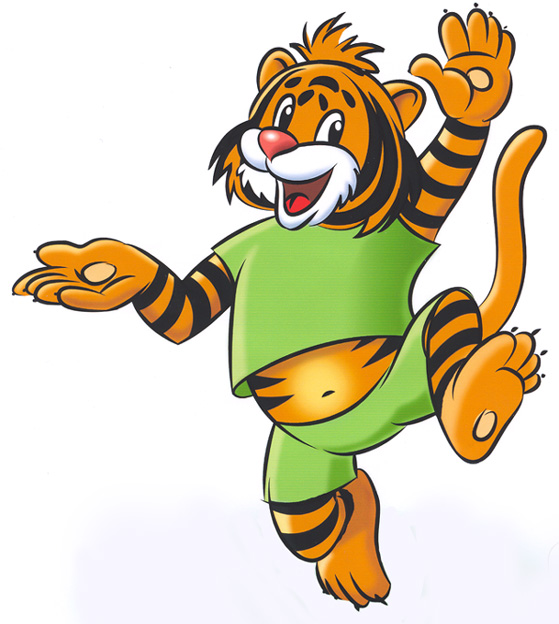 2010
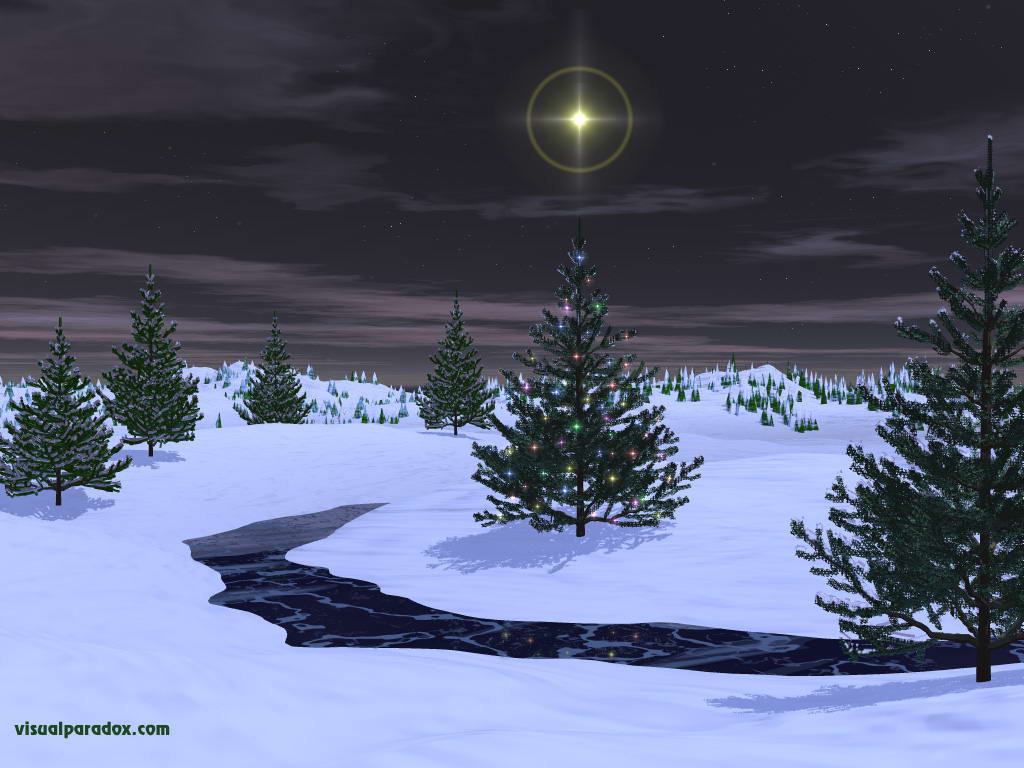 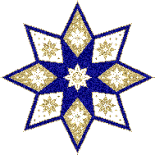 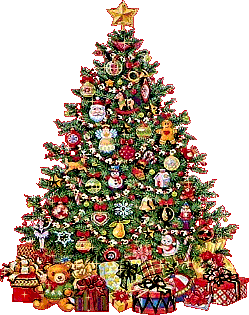 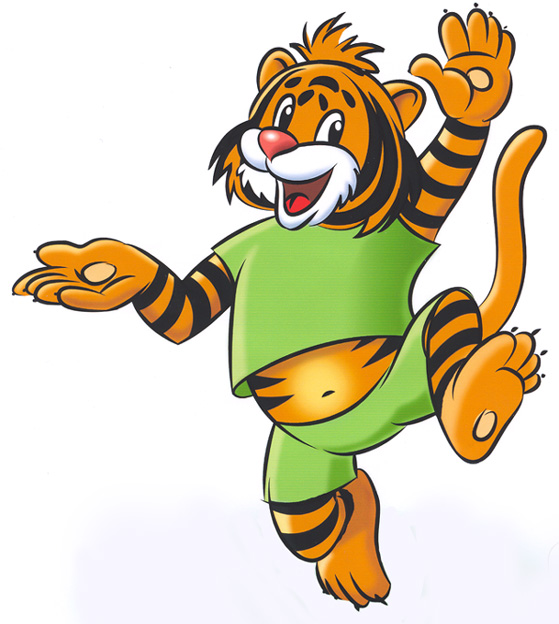 2010
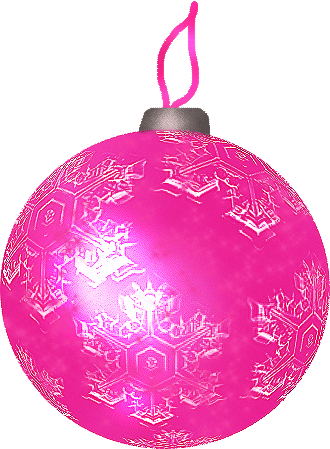 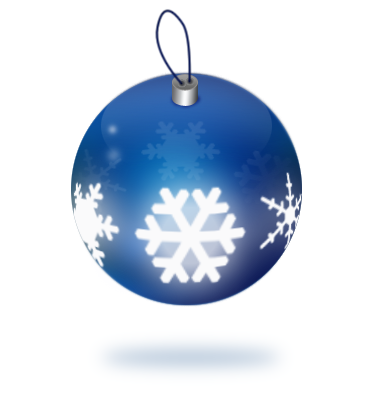 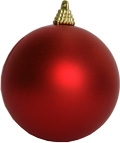 1)Зимой дети  играют в снежки, поют, лепят снеговика.
2) Ёжик  спешил на ёлку в школу, очень торопился,  но опоздал.
3)Зимушка замела снегом поля, и  леса, и дороги.
4)  На ёлке в школе всем было весело и интересно.
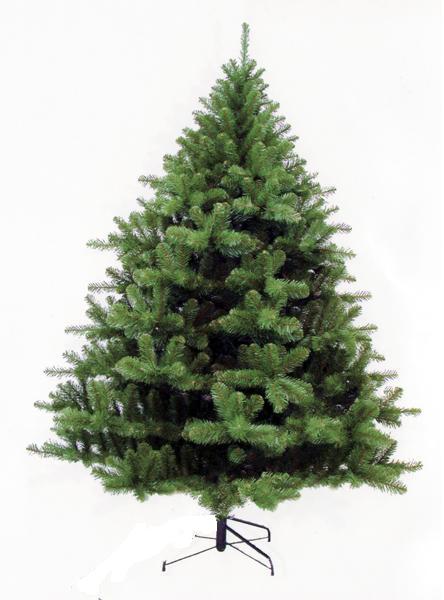 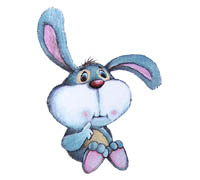 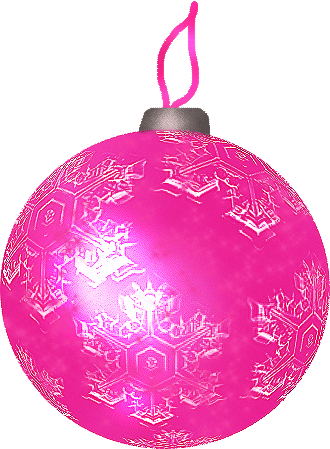 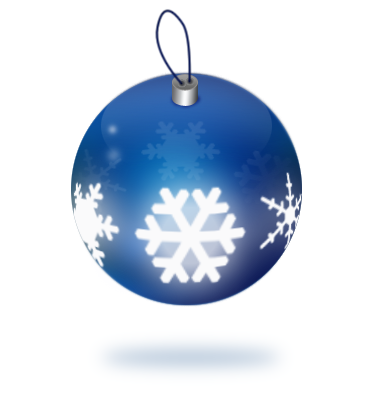 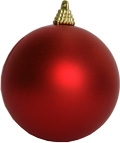 Домашнее задание
Составить  схему предложения
 с однородными членами для друга(подруги)
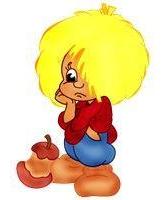 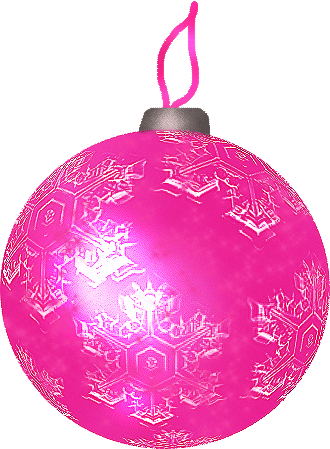 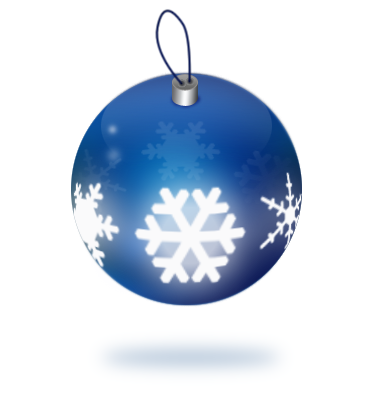 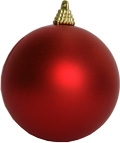 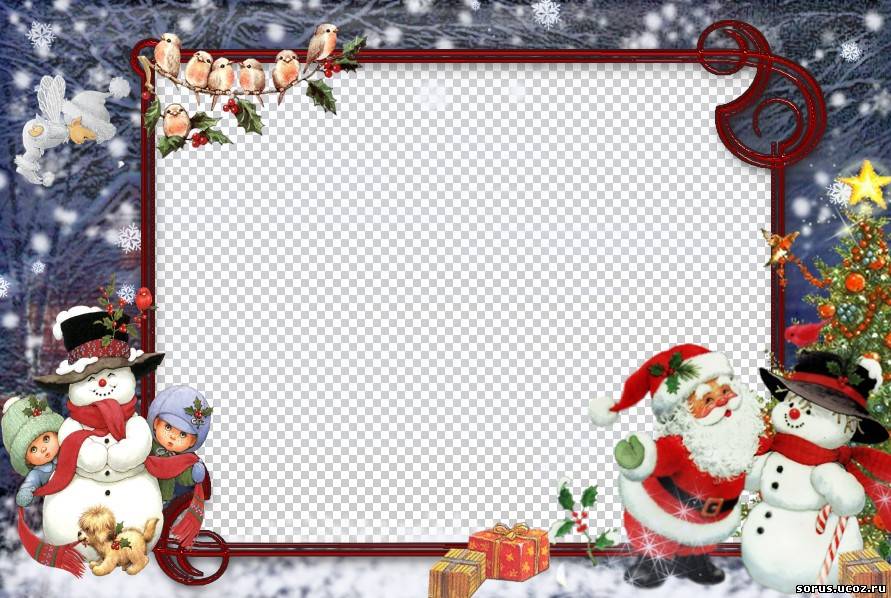 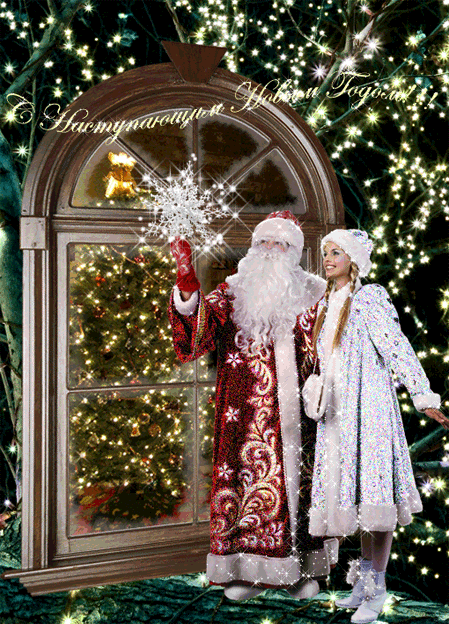 4
5
3
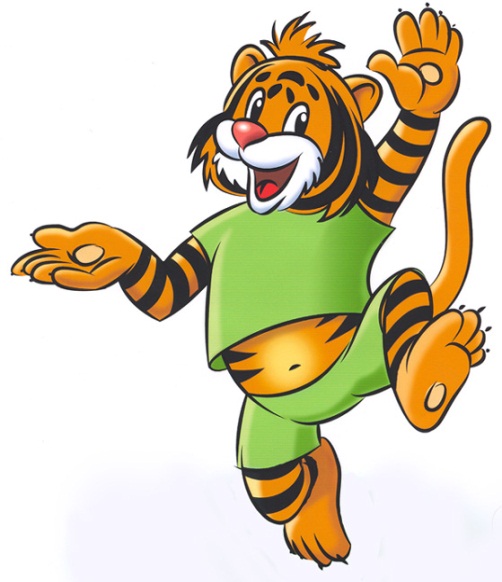 2010
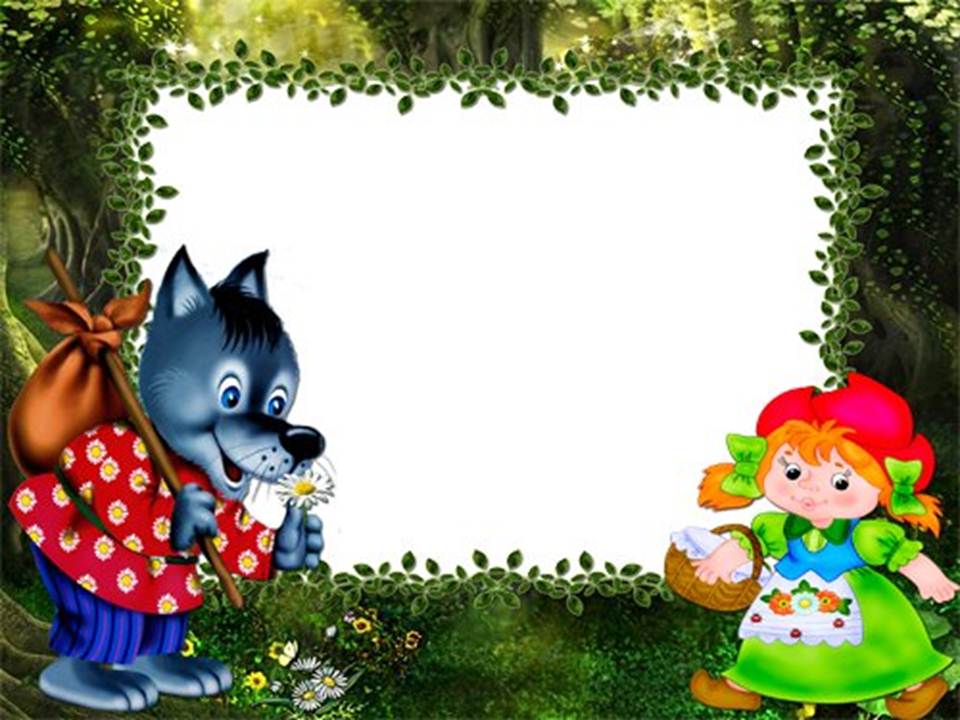 Оцека «5» для тех, кто умеет находить в предложении однородные члены, не боится трудностей, может другим объяснить и помочь.
Оценка «4» для тех, кто тему понял, но объяснить другому не может
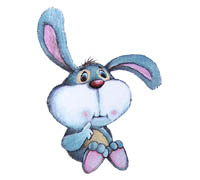 Оценка «3» для тех, кто тему понял не очень хорошо
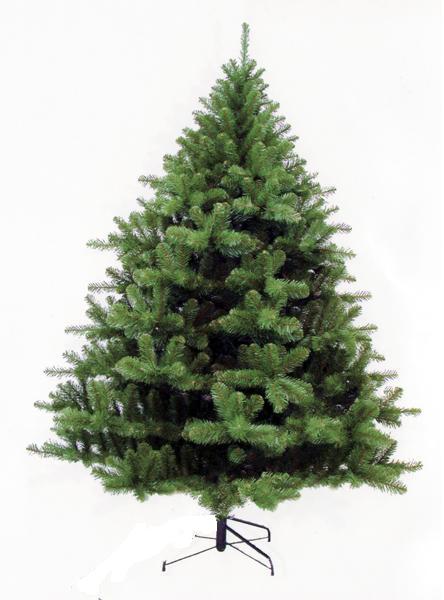 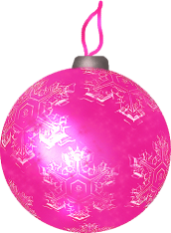 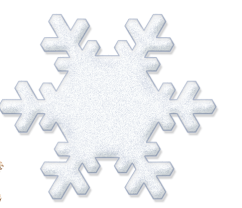 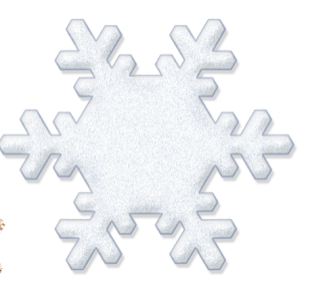 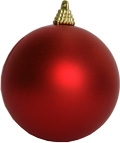 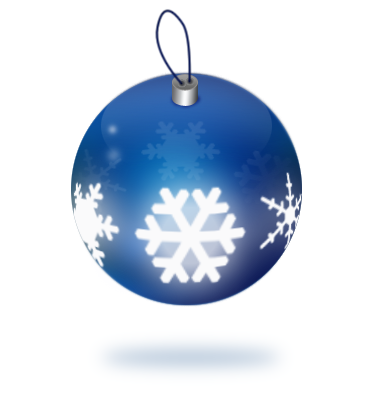 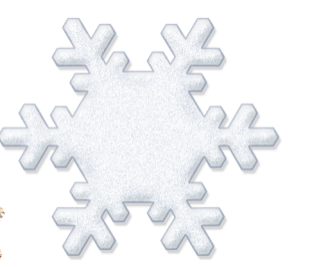 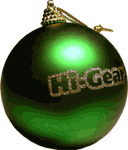 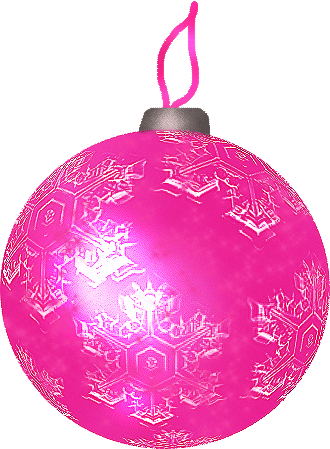 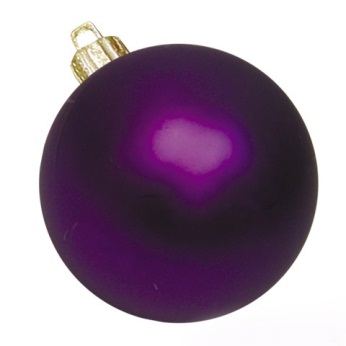 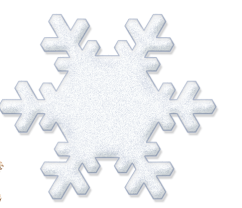 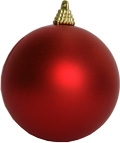 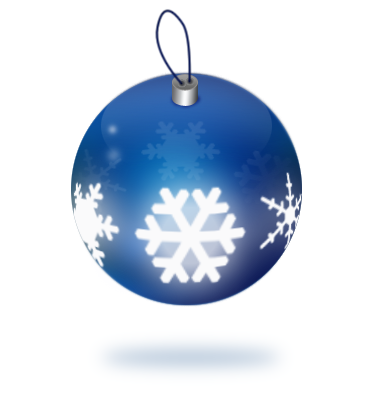 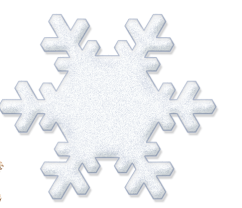 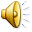 Молодцы!